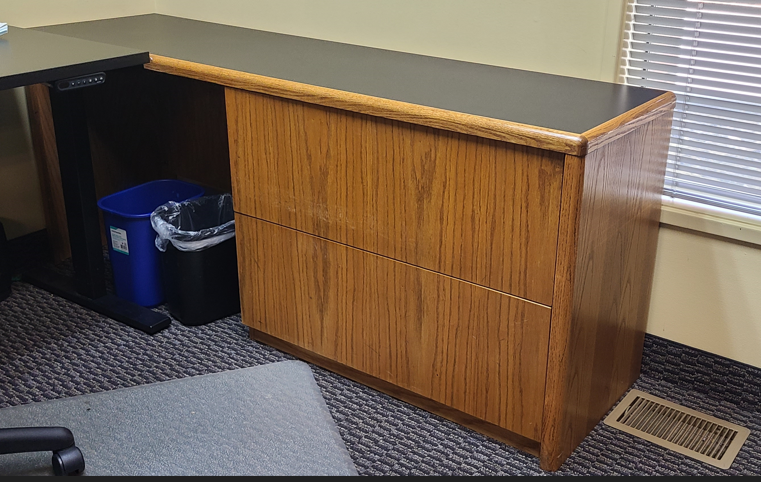 Desk Return
Measurements:
72 in long
29 in tall
20 in deep
2 long file drawers
Qty: 4
A
B
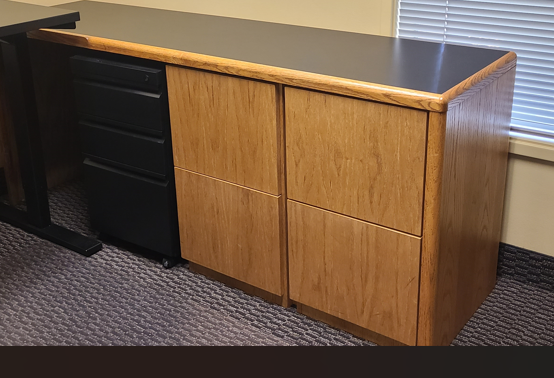 Desk Return
Measurements:
72 in long
29 in tall
20 in deep
 4 regular file drawers
Qty: 12
-1-
Dual Bookshelf
Measurements:
76 in tall
48 in wide
12 in deep
Qty 1
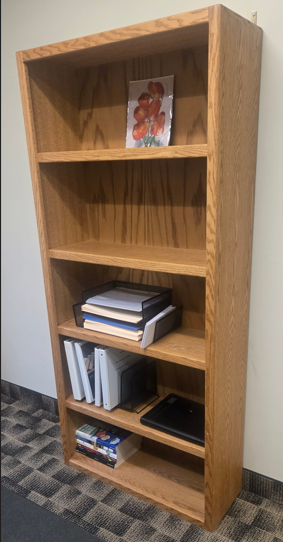 Bookshelf
Measurements:
72 in tall
33 in wide
12 in deep
Qty: 3
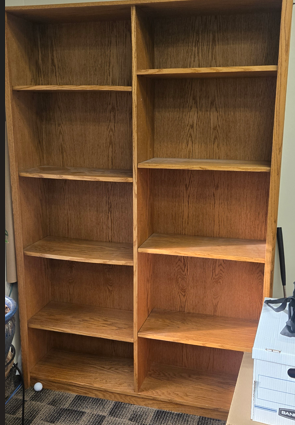 B
A
-2-